08:55            de eerste schooldag begint
Rozalie zit op de brug directrice Jeanne vindt dat niet ok
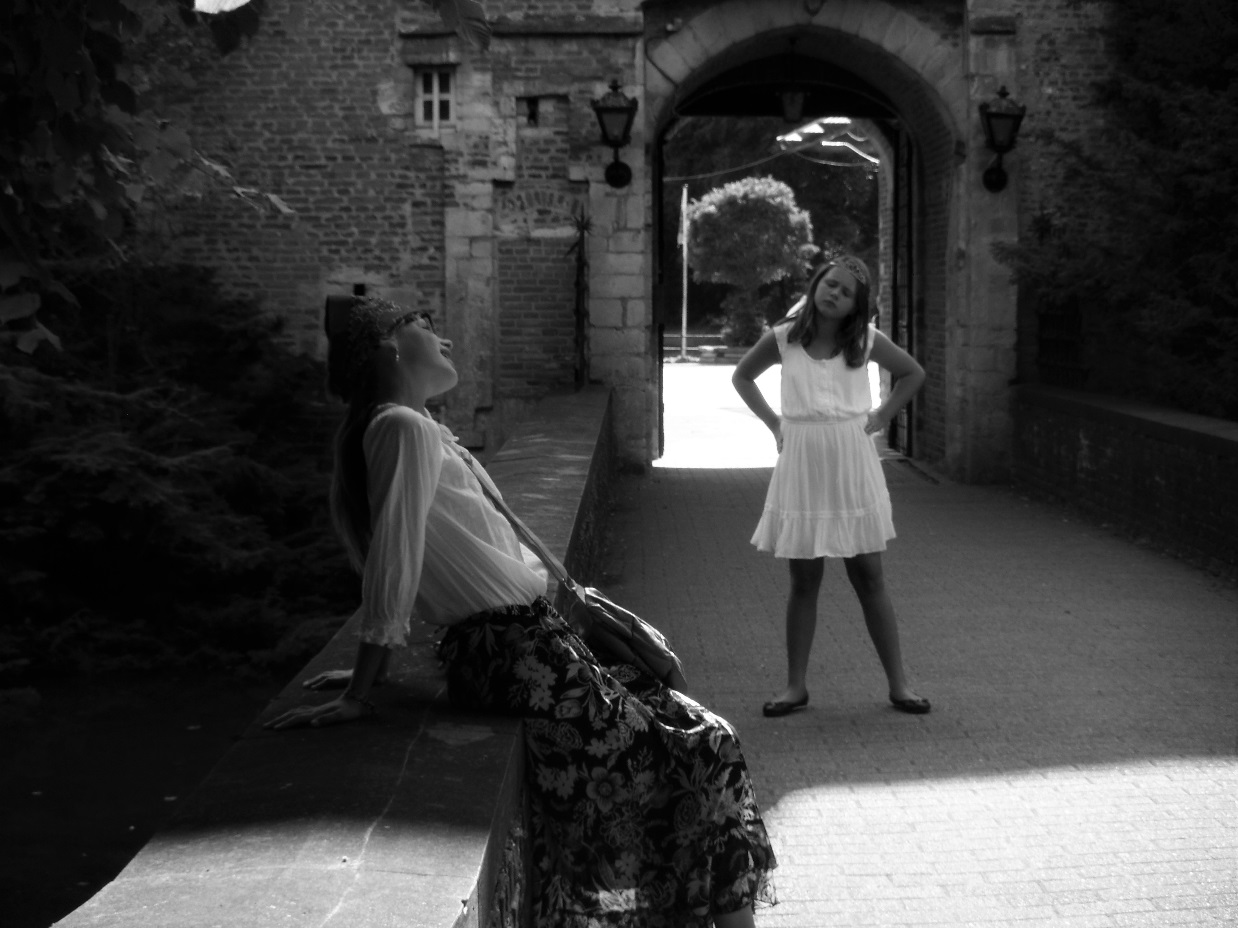 Kuisvrouw Babbette kuist het klaslokaal
Juffrouw Diana geeft les aan Rosalie en Marjette
Marjette zit in haar neus te peuteren en directrice Jeanne is boos
Nu is het speeltijd tijd om een plasje te doen
Babbette kuist de toiletten
Mariette zit op toilet
De directrice heeft haar boodschap gedaan
Marjette heeft wat op de bril gedaan
Marjette krijgt onder haar voeten van Babbette
Rozalie mag niet op de baren zitten
De poetsvrouw neemt wraak
Ze zijn dood
I am the winner!
Einde